2016/2017
Deutsche Bundesliga
die höchste Klasse in der Hierarchie des Männerfußballs in Deutschland
CLUBS  in der Saison 2016/2017
In Spiel 18 Bundesliga-Clubs
Geschichte
FC Bayern ist die aktuelle Champion
Es wurde von dem Deutschen Fußball-Bund gegründet - DFB am 28. Juli 1962 in Dortmund
Der erste Gewinner des 1. FC Köln
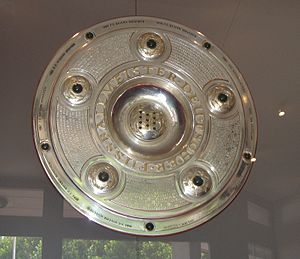 deutsche meisterschale
FC Bayern München
Bundesliga Rekordmeister FC Bayern München, die es 26 Mal gewonnen. Viele Male Bundesliga Meister haben Dekorationen auf Kostüme in Form von Fußballstars
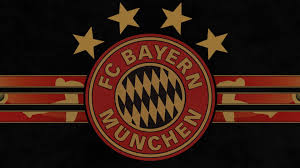 RB LEIPZIG
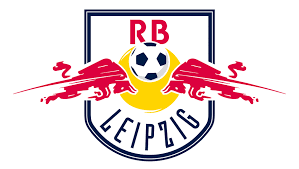 Deutsch Fußballverein Leipzig, ist derzeit in der Bundesliga. Der Verein wurde im Jahr 2009 von Red Bull gegründet, aber wegen des Verbot der Verwendung von Markennamen in den deutschen Clubnamen kann nicht unter dem Namen Red Bull Leipzig auftritt.
SPIELER aus dem Polnischen
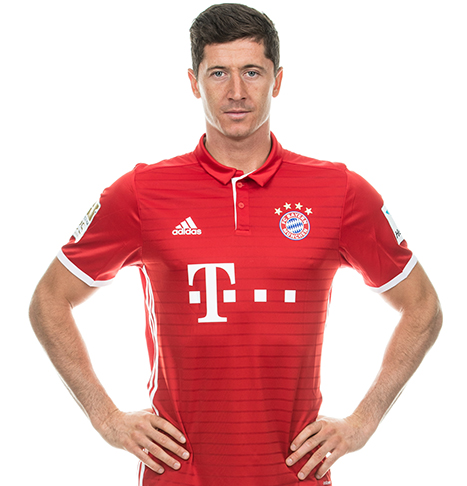 Robert Lewandowski - Fußballspieler , Stürmer des deutschen Verein FC Bayern und der Nationalmannschaft in Polnisch

Łukasz Piszczek - Fußballspieler , Verteidiger des deutschen Club Borussia Dortmund und der polnischen Nationalmannschaft

Jakub Błaszczykowski - Fußballer, Mittelfeldspieler des deutschen Verein VfL Wolfsburg und der polnischen Nationalmannschaft
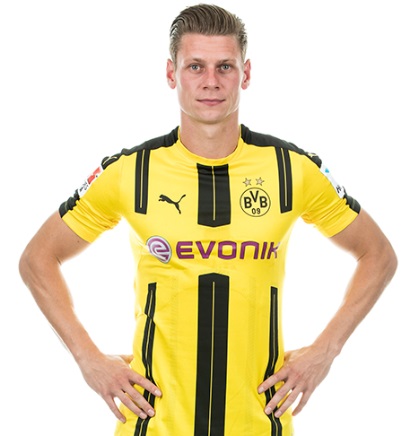 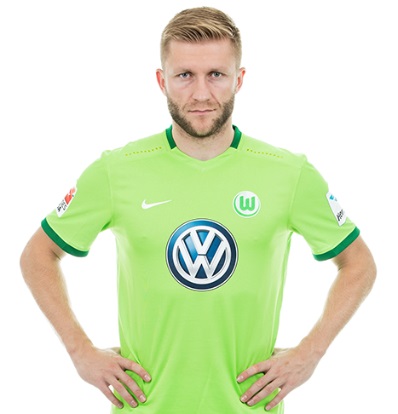 Deutsch Spieler
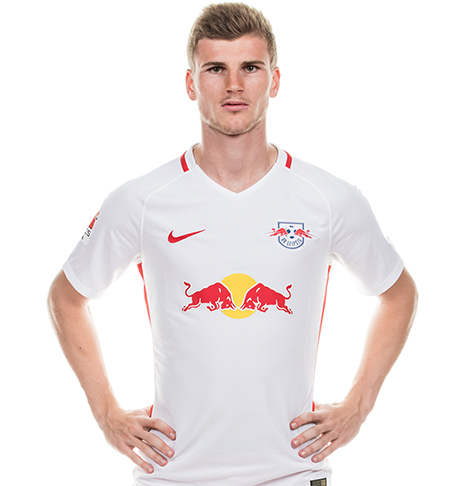 Timo Werner - geboren 6. März 1996 in Stuttgart - Deutscher Fußballspieler , der für deutsche Verein RB Leipzig und der deutschen Nationalmannschaft als Stürmer spielt

Manuel Neuer - geboren 27. März 1986 in Gelsenkirchen - Deutscher Fußballspieler , der in der deutschen Verein Bayern München und die deutsche Nationalmannschaft als Torwart spielt, die der Kapitän
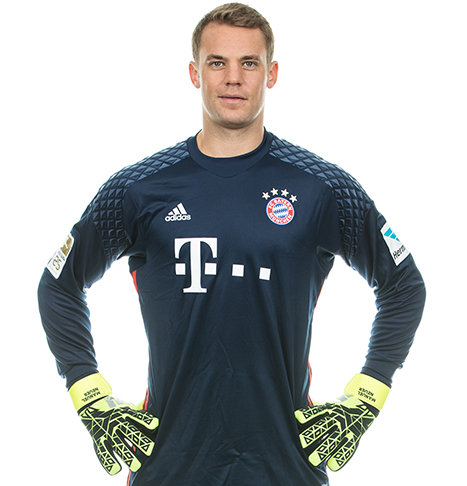 Trainer
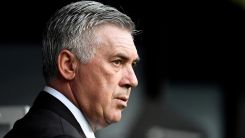 Carlo Ancelotti – geboren 10 Juni 1959 - Italienischer Trainer und ehemalige Spieler. Bayern München Trainer
Thomas Tuchel –  geboren  29 August 1973 - Es ist ein deutscher Trainer, der zur Zeit schafft Borussia Dortmund
Julian Nagelsmann - geboren 23 Juli 1987 - Es ist ein deutscher Trainer, verwaltet derzeit 1899 Hoffenheim
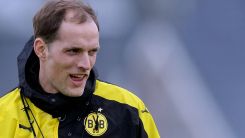 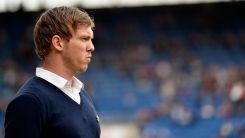 Ende
erledigt: Marek Świątoniowski
WWF UR, II rok, licencjat, stacjonarne
Bibliographie
https://pl.wikipedia.org/wiki/Carlo_Ancelotti
http://www.bundesliga.de/de/clubs/rb-leipzig/kader/
http://www.bundesliga.de/de/
https://pl.wikipedia.org/wiki/RB_Leipzig
http://kubablaszczykowski.pl/zyciorys
Marcin Rosłoń, Łukasz Piszczek Piłkarski diament, BOHATEROWIE Z BOISKA, Papilon, 2016, 9788324521784